Texts. Assignments. Delivery: Diversifying your Syllabus
Martina P. McGhee, Ph.D.
November 10, 2021
Do you have what you need?
Syllabi/Course Calendar
Checklist
Pen/Highlighter
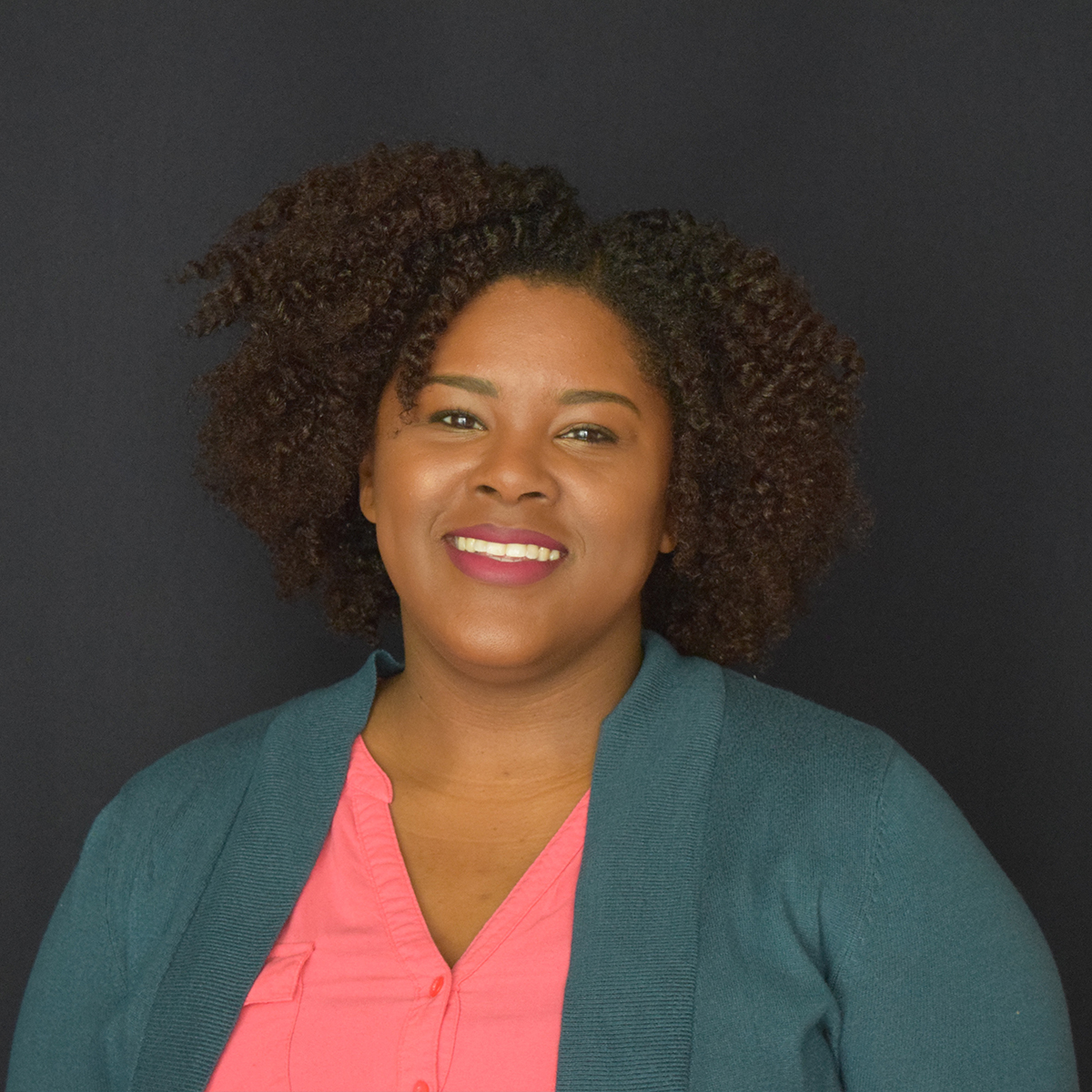 Hello!
I am Martina P. McGhee
I am in Curriculum & Teaching
I teach in the Elementary Ed program
3
Introduction
She/her
Elementary Ed
Texas
Black Feminist Thought
Bachelor Nation
4
FOCUS QUESTION: 
If we as educators are committed to inclusive excellence, how does that manifest in our courses, curriculum and pedagogy?
5
Grounding
GOAL 4: Promote diversity and inclusive excellence
Recruit, support, and retain faculty, staff, and students from diverse backgrounds
Enhance diversity and inclusion through impactful leadership, professional service, and engagement
Promote and foster a culture that exemplifies inclusive excellence 
Develop and enhance curriculum and training focused on diversity and inclusion for the college and broader communities
6
Grounding
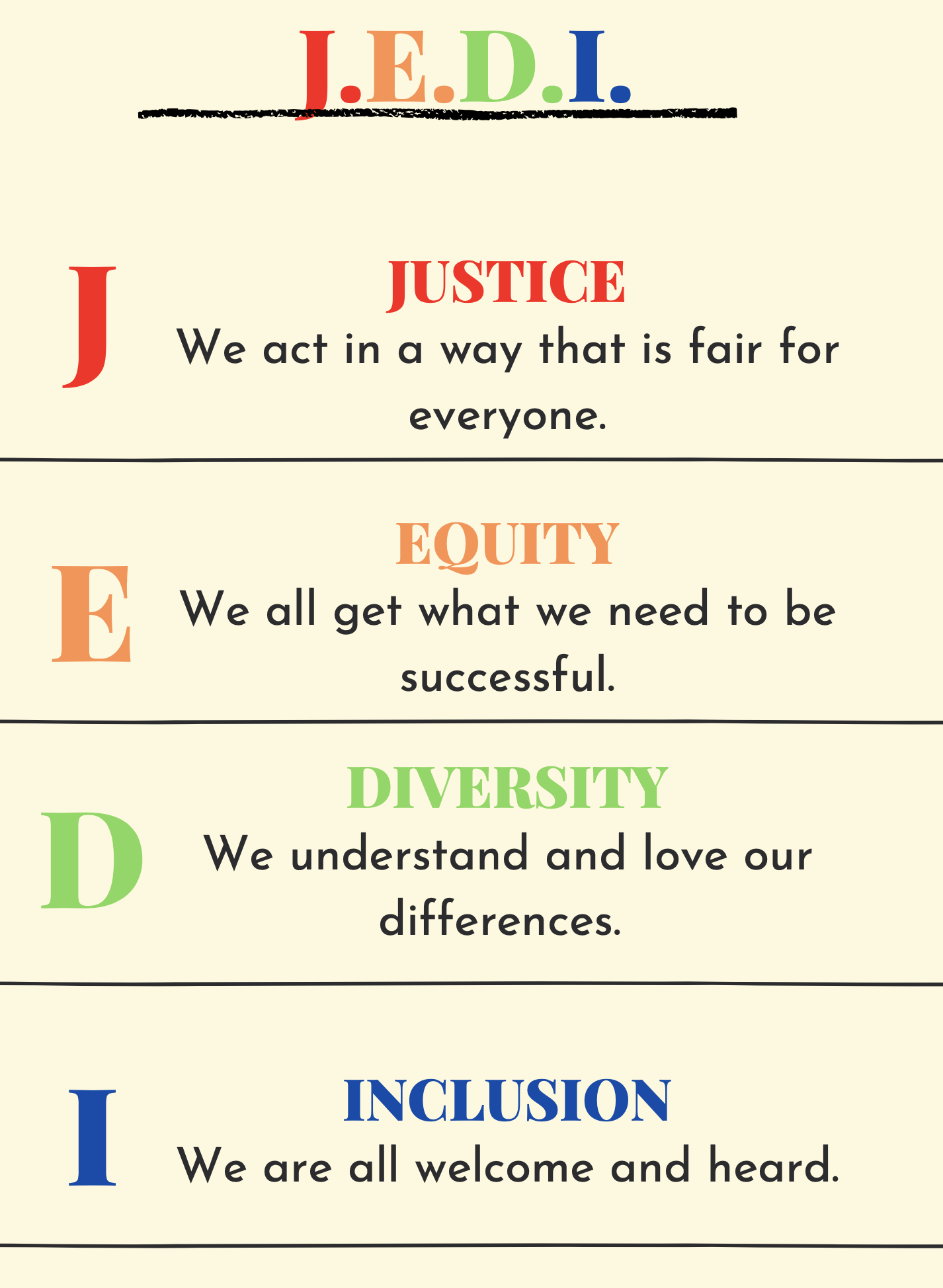 Curriculum
What knowledge is worthy? Whose knowledge is worthy?
What is being taught?
Who is being centered?
Pedagogy
How are you teaching?
How are learners positioned in the learning?
J. E. D. I.
7
What are the underlying assumptions of what you teach?
8
What are the underlying assumptions of how you teach?
9
Curriculum Audit: Syllabi Checklist
Text Modalities
Text Authors
Instruction Delivery
Types of Assignments
10
Syllabi Checklist
Text Authors
Text Modalities
Types of Assignments
Instruction Delivery
Text Modalities.
What different types of texts are used in your course?
What is text?
11
Text Modalities.
12
Authors
Whose voices are included to help your learners make meaning?
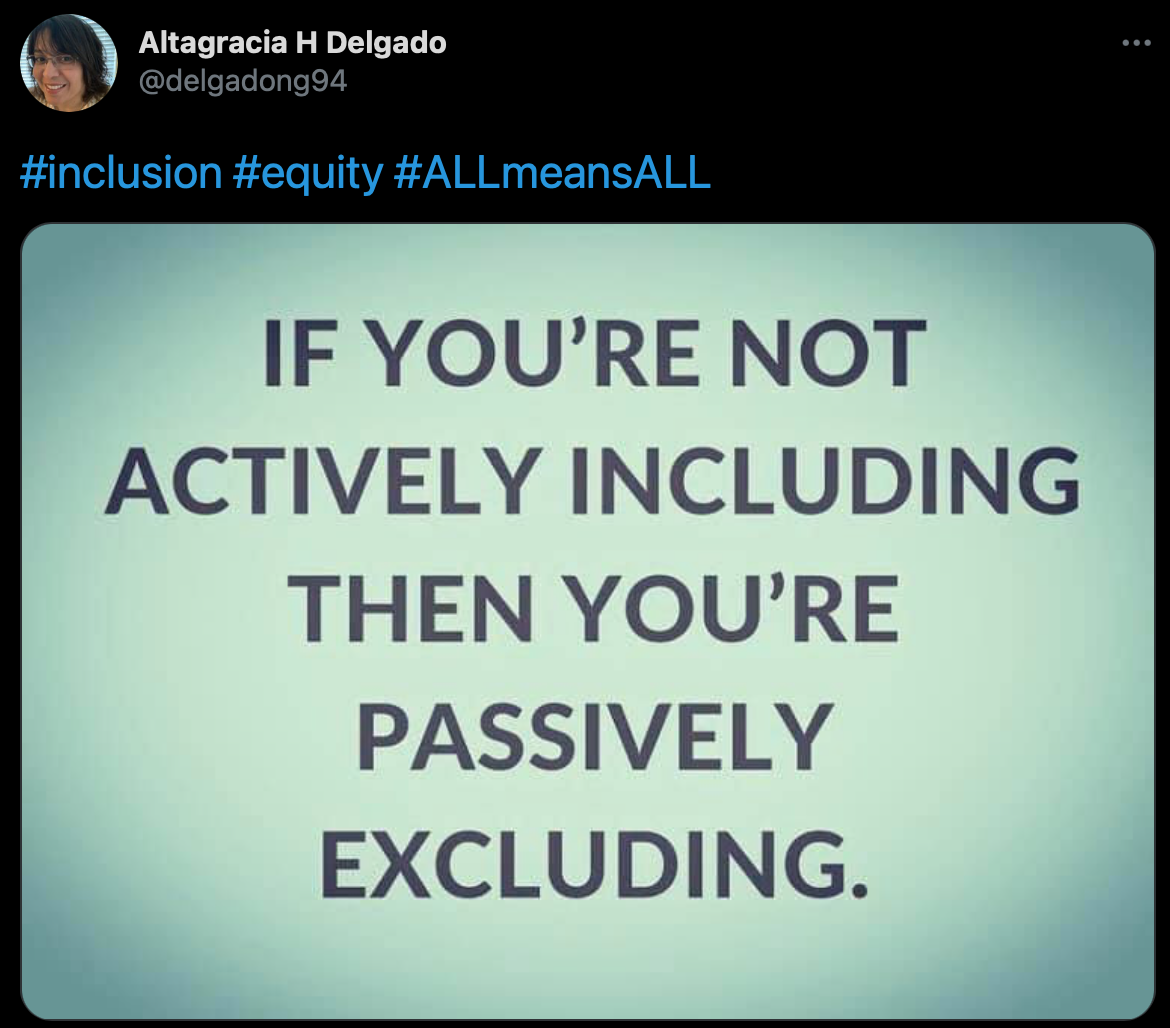 13
Authors
14
Assignments.
How are you taking snapshots of what students know or have learned?
15
Assignments.
16
Instructional Delivery.
How are you teaching during the instructional period?
17
Instructional Delivery.
How are you teaching during the instructional period?
Small Group
Cooperative Grouping
Independent
Lecture
18
Instructional Delivery.
How are you teaching during the instructional period?
Small Group
Cooperative Grouping
Independent
Lecture
Lecture: Periods of time where the instructor is providing direct content with limited/no interaction from students.
19
Instructional Delivery.
How are you teaching during the instructional period?
Small Group
Cooperative Grouping
Independent
Lecture
Small Group Guided Instruction: Working with a group of no more than 6 students.
20
Instructional Delivery.
How are you teaching during the instructional period?
Small Group
Cooperative Grouping
Independent
Lecture
Cooperative Group: Students working on a specific task or assignment without teacher support.
21
Instructional Delivery.
How are you teaching during the instructional period?
Small Group
Cooperative Grouping
Independent
Lecture
Independent work time: Students working individually on an assignment or tasks.
22
Instructional Delivery.
23
Next Steps
What questions do you have?
What? How? Why?
24
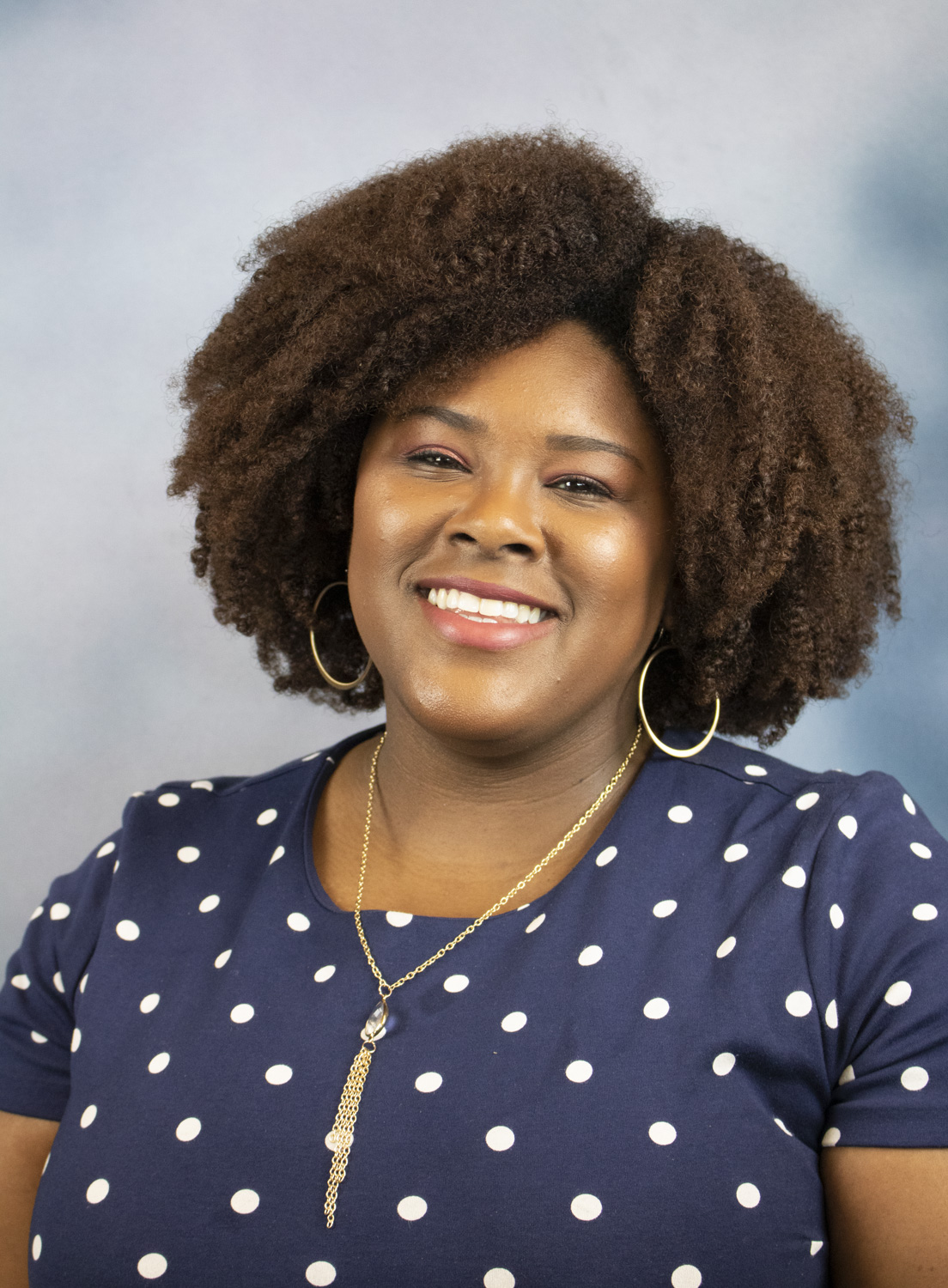 Thanks!
Any questions?You can find me at:
@martinapmcghee
mpm0060@auburn.edu
Martinapmcghee.com
25